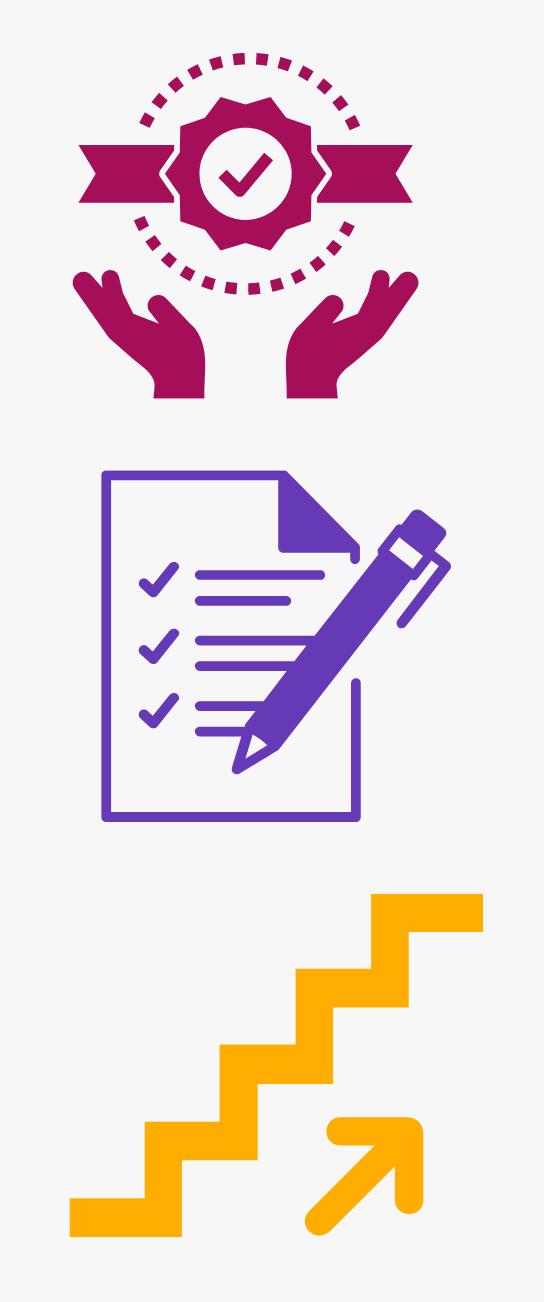 Professional Development Matters: Enhancing Quality Assurance Across a Multi-College Institution
QM Connect Conference
Dr. Erik Richter, CCCS
Amanda Hardman, CCCS
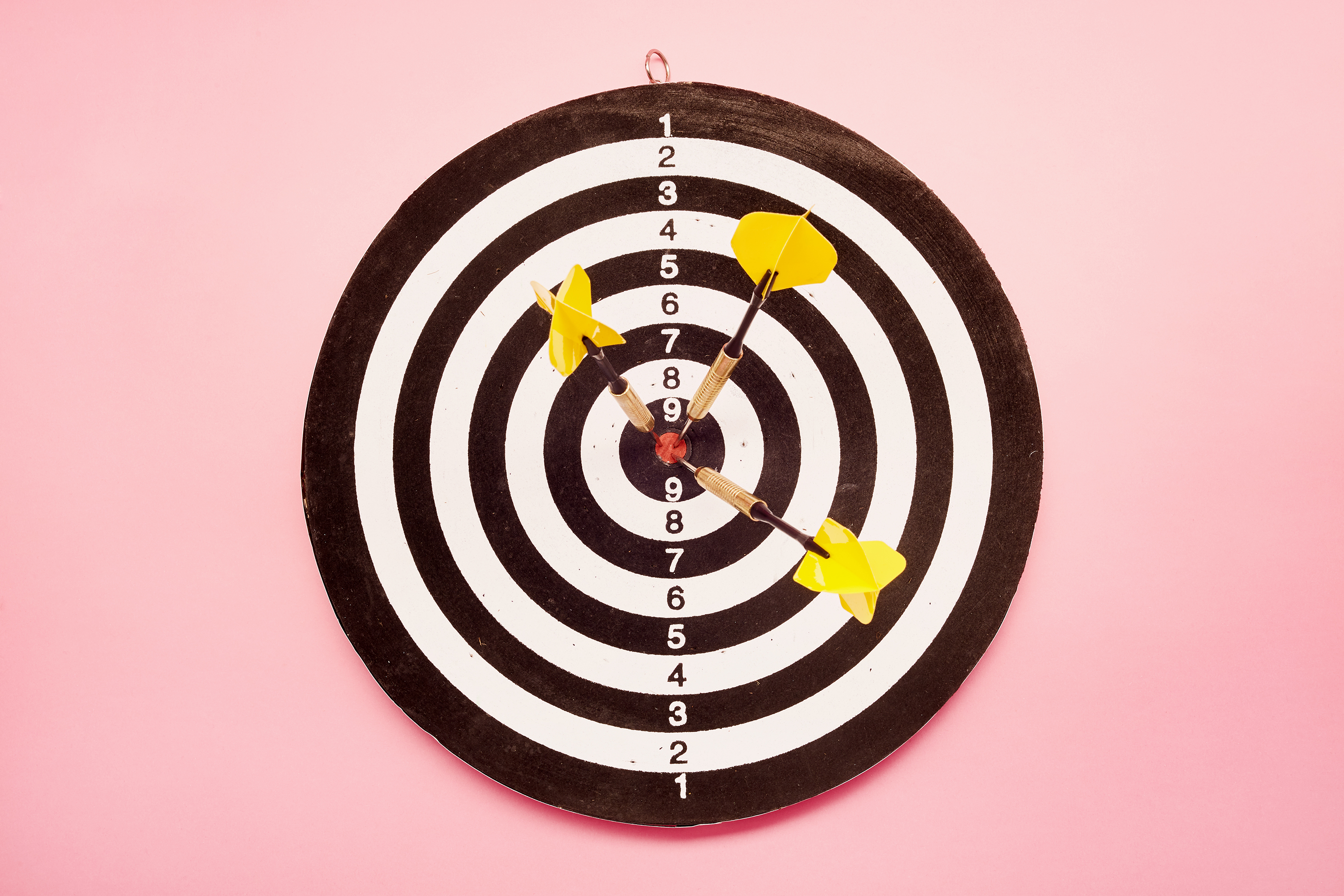 Session Outcomes
Colorado Online Consortium Goals
3
CCCS Quality Assurance Components
Quality standards
Professional development
College autonomy for implementation
Centralized support and multi-college collaboration
Initial Milestones for Systemwide Quality Assurance
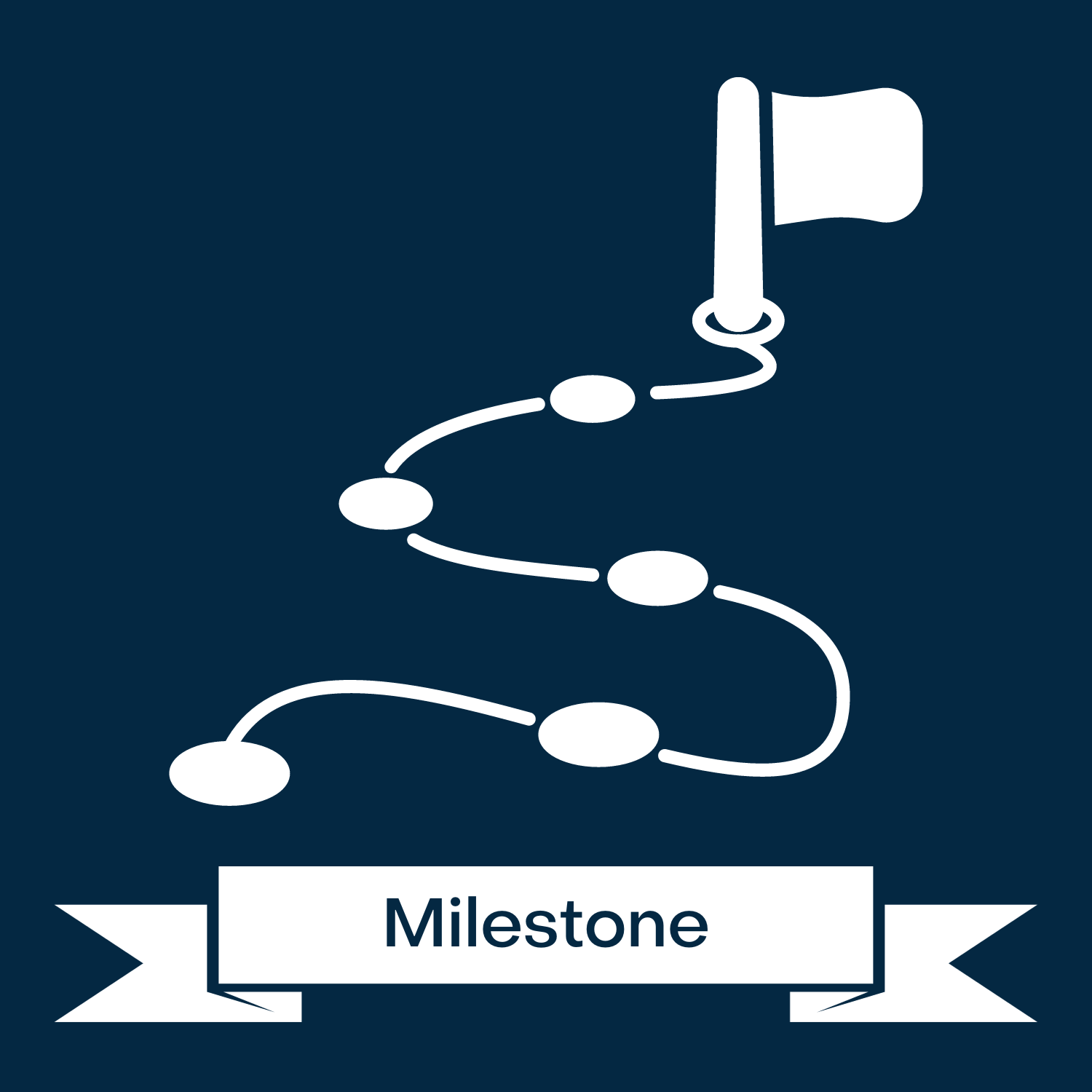 Systemwide access to QM (Spring 2022)
Quality Matters Plus (QM+) and Healthy Course Checklist (Spring 2022)
Flexible professional development (Fall 2022)
Healthy Course Checklist Criteria
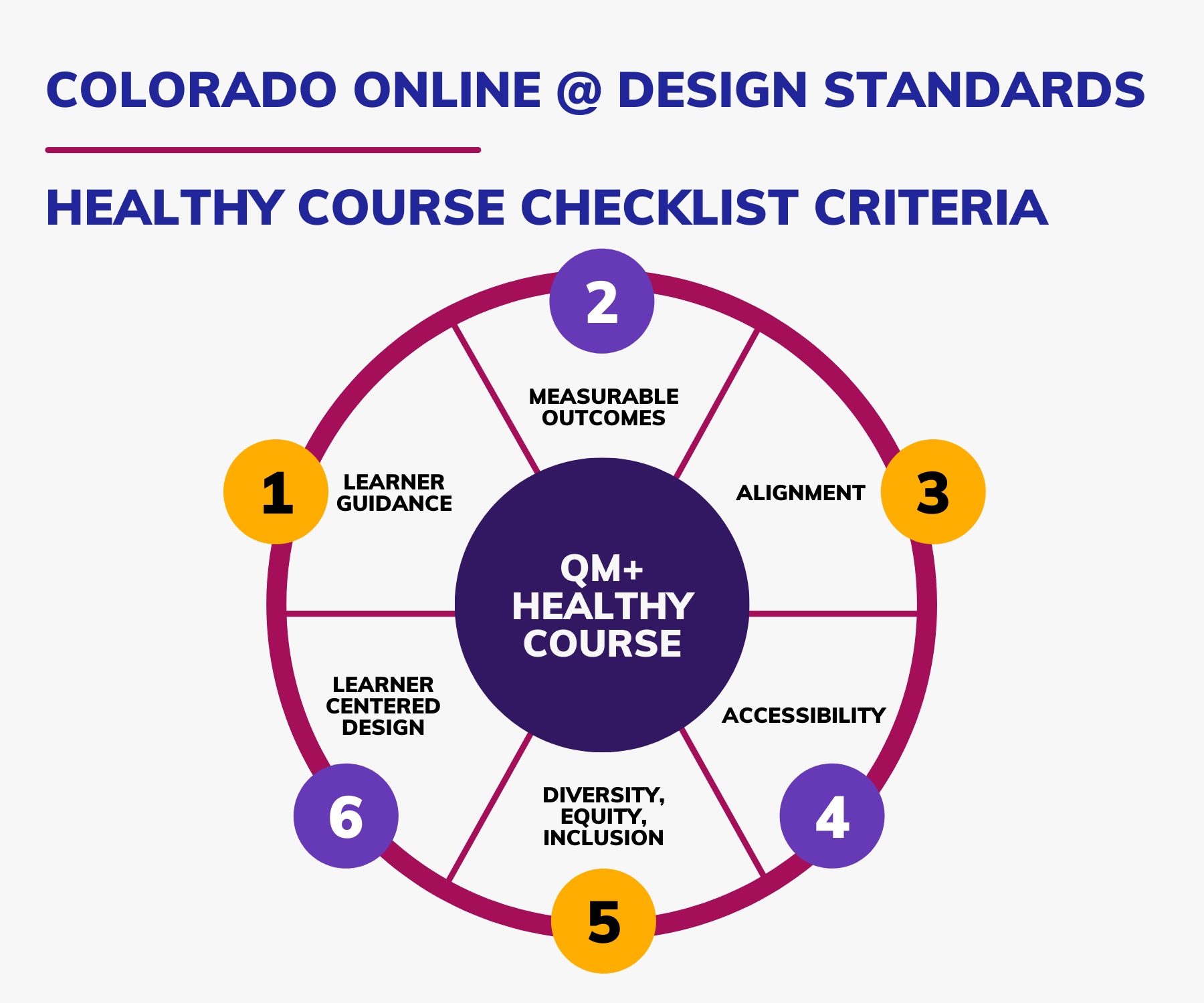 Milestone 1 Professional Development
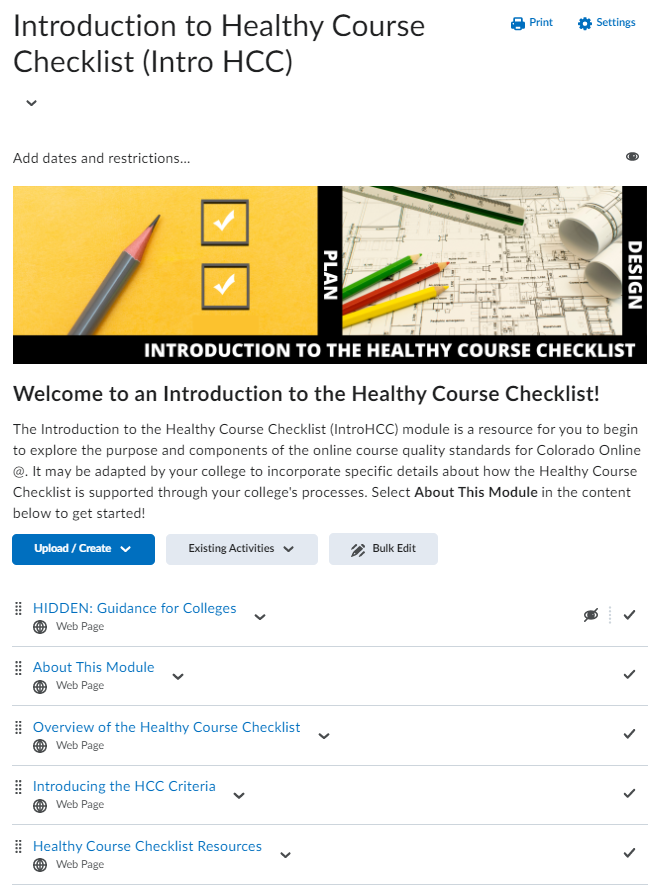 Provided module to 13 system colleges
Created centralized access to module
Integrated module into subsequent processes and professional development
Challenges of Multi-College Buy-In
Faculty Perspectives
Administrator Perspectives
Academic freedom
Design vs. delivery (or, quality design vs. teaching evaluation)
College autonomy and individual college priorities
Inequitable access to resources
CCCS Quality Assurance Implementation Plan
Colorado Online Consortium and Rural Consortium of Colorado
QMC collaboration
CCCS QA Implementation Plan Key Elements
Equitable access to QM and system-provided professional development
Equitable access to QM reviews through a subscriber-managed review process
Equitable access to learning design resources through Learning Design Community of Practice
Milestones to Maintain Momentum (1)
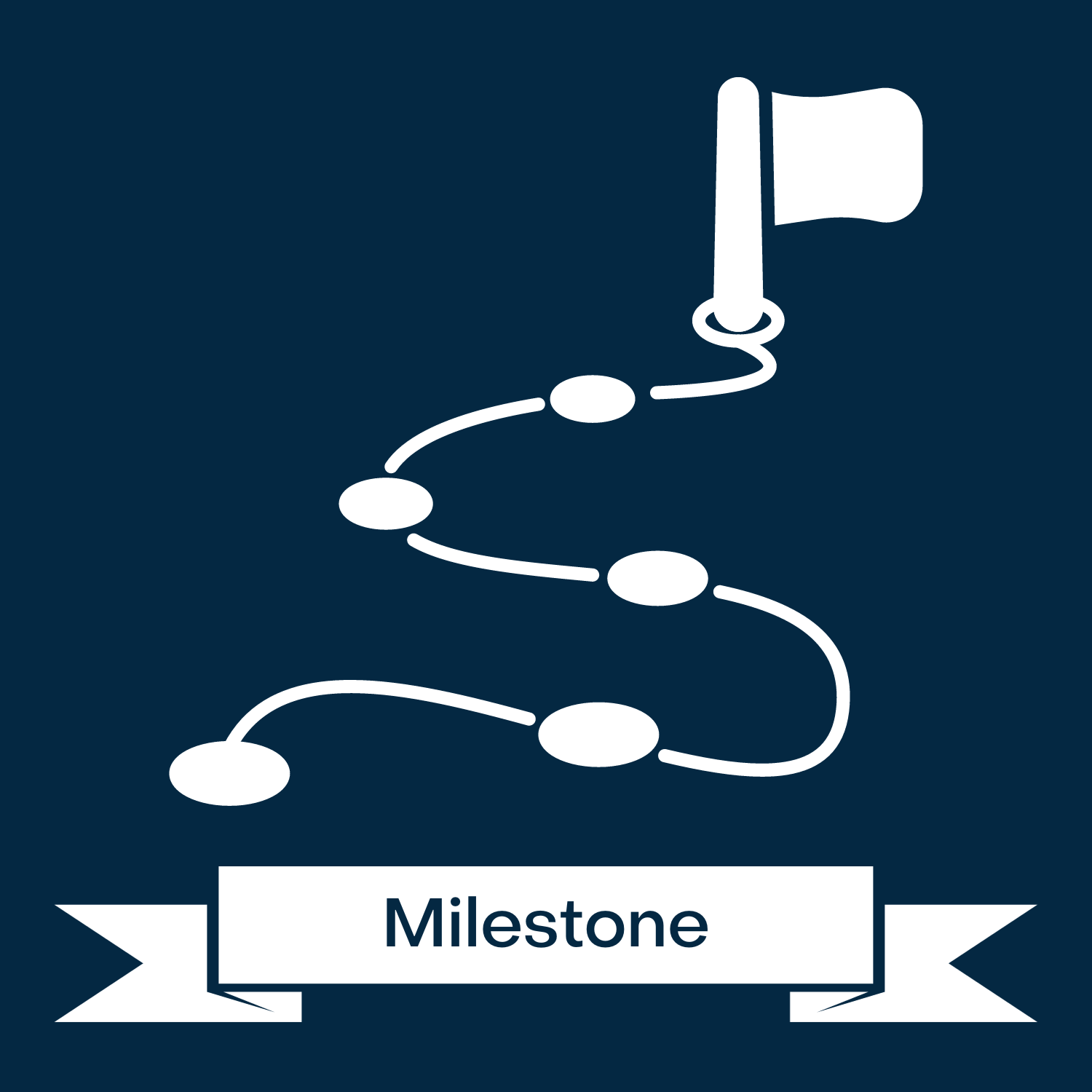 Development of Readiness Report review tools (Spring 2023)
Learning Design Community of Practice (Summer 2023)
Readiness Report
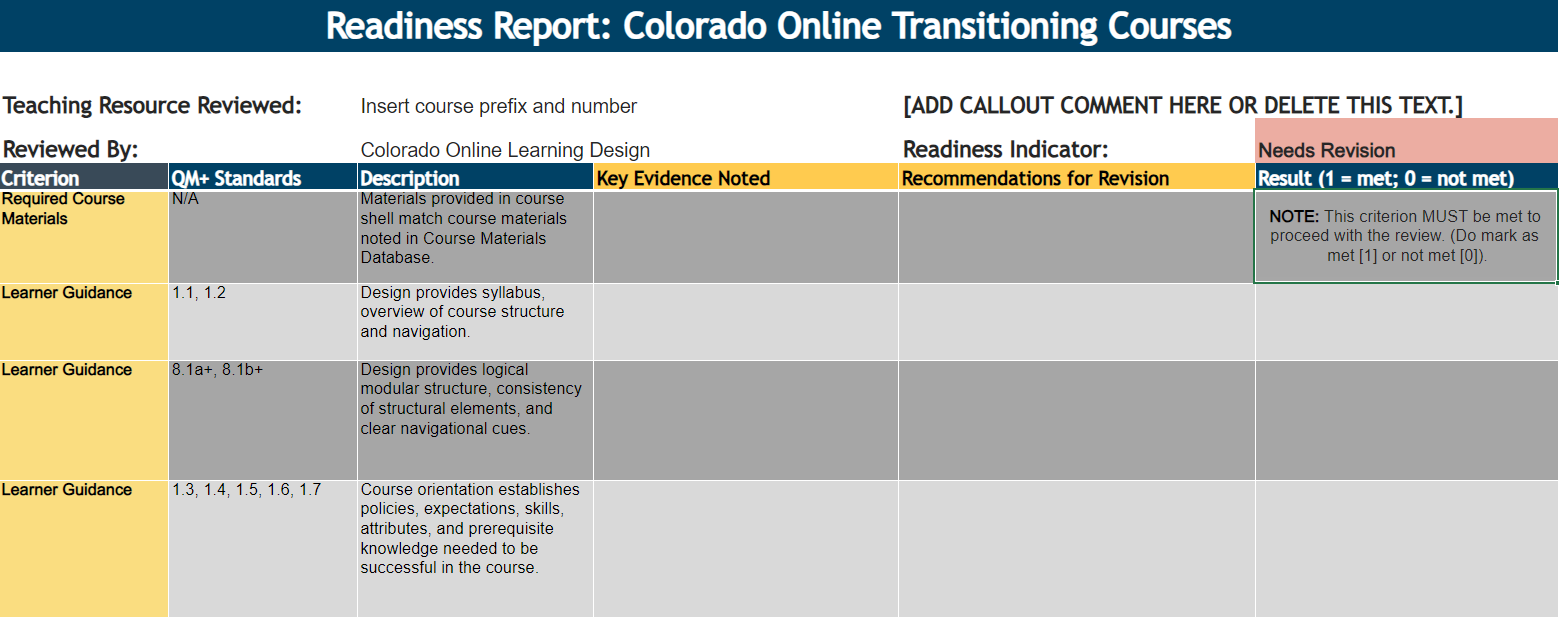 Challenges to CCCS QA Implementation Plan
Allocation of Consortial Resources
Consortial Transition Timeline
Balancing the desire for a longer-range QA plan with more immediate needs of the transition
Change management
Enrollments
Shifting priorities
Milestones to Maintain Momentum (2)
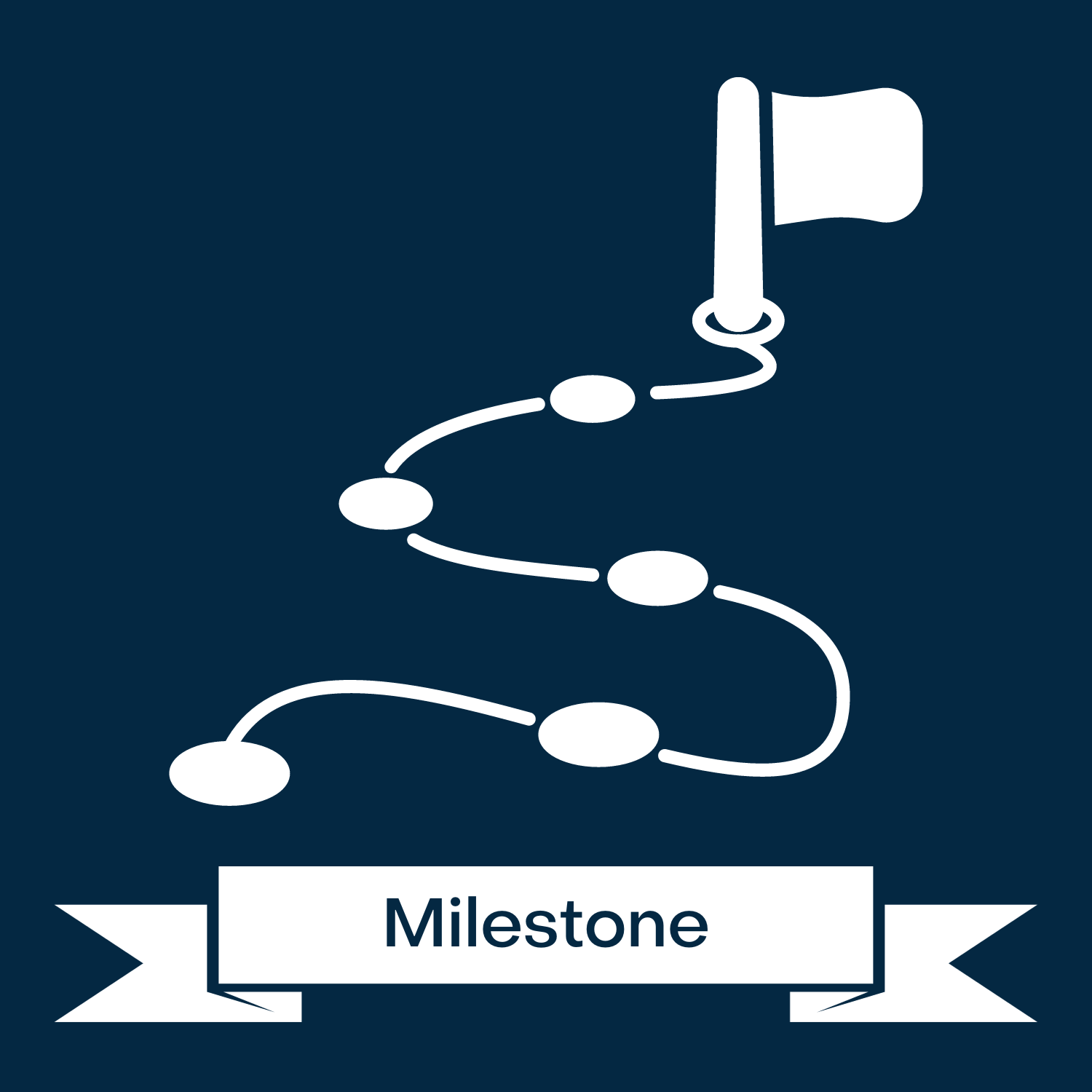 Expanded access to flexible professional development through Learning Design Community of Practice (Fall 2023)
What's next? Cultivate QA review community
Milestone 3 Professional Development
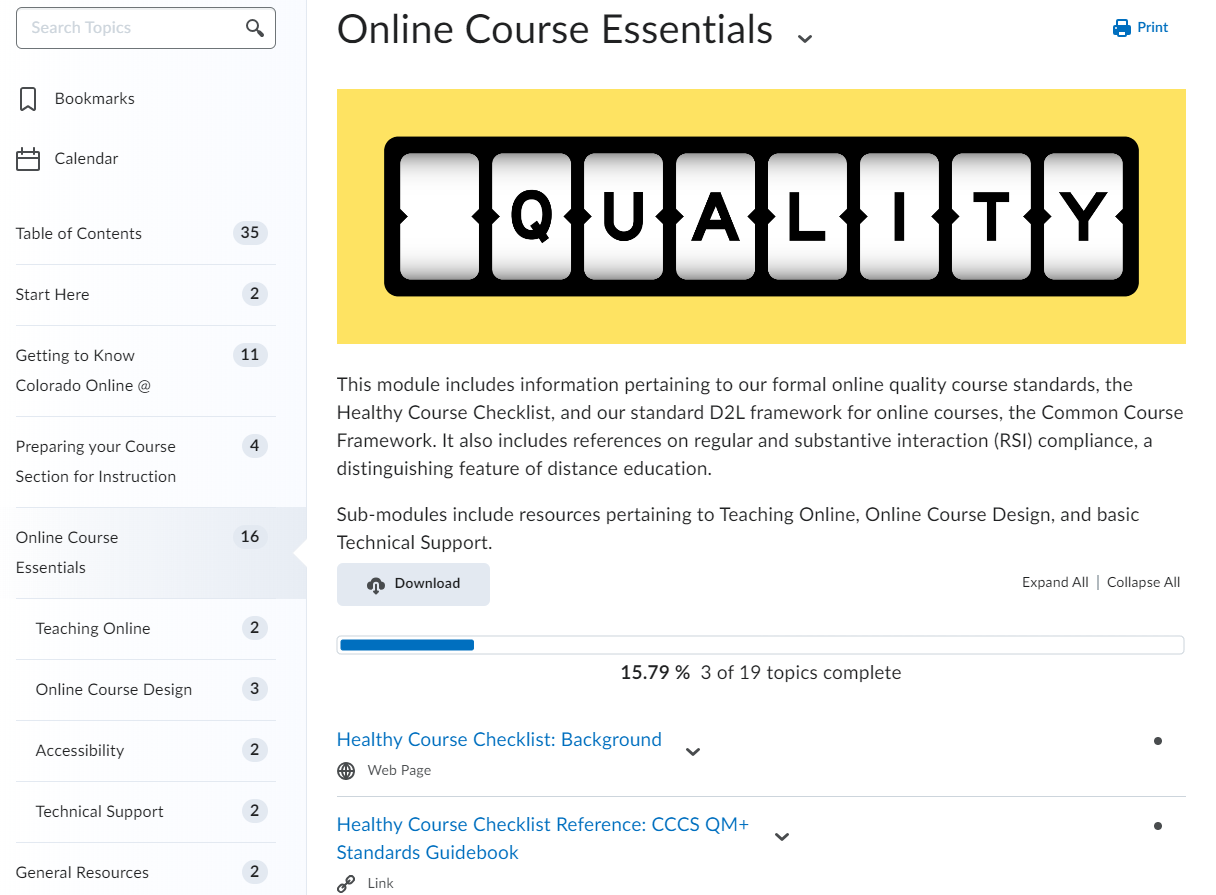 Self-Enrollment into Collaborative PD
Colorado Online Professional Development Faculty Resources
Building Your Online Course from the Ground Up
How are you pursuing your milestones?
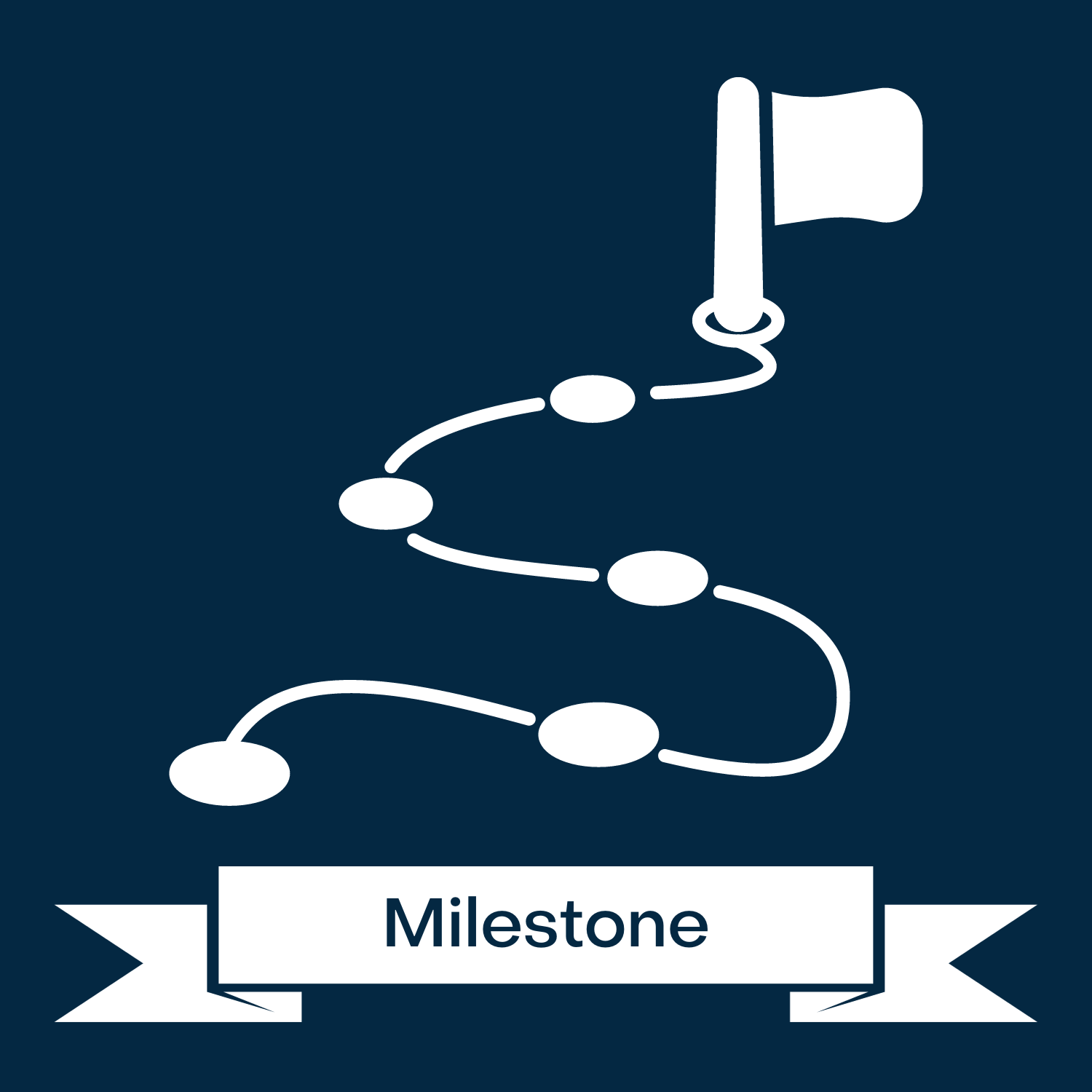 Do you have a clear pathway with identified milestones or do you have moving targets?
How do you account for change and challenge in your QA plan?
How do you create flexibility to maintain momentum toward QA goals?
How do you promote innovative collaboration between faculty and administrative stakeholders for the sake of learner needs?
Thank You!
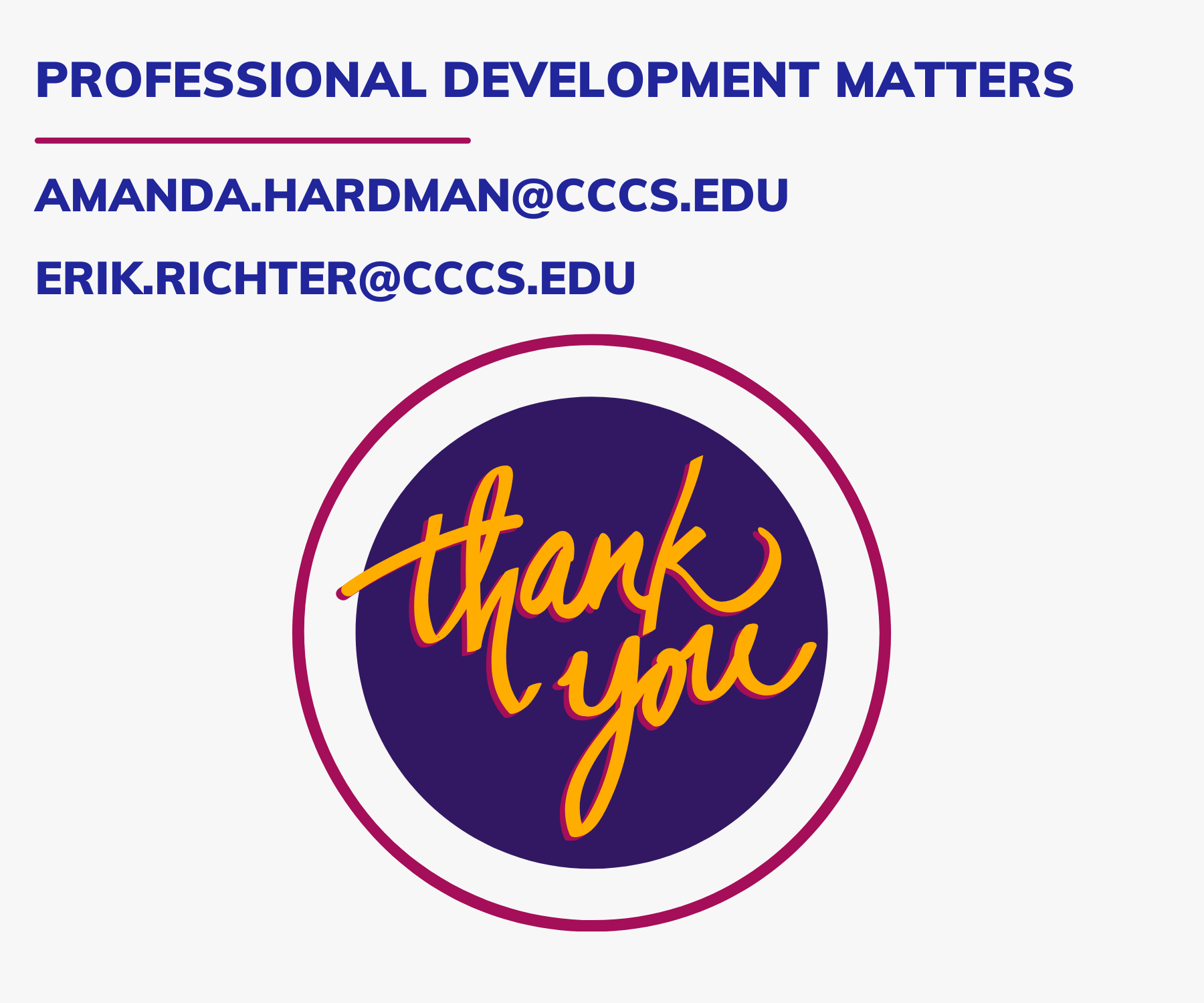